Phoneblocks
Muhammad Diownri		1501209206
Amelia Chenthia Dewi	1501206444
Yosi Riska Pratiwi		1501204501
Monica Julyend		150xxx
Donny Prasetyo		150xxx
Apa itu Phoneblocks?
Phoneblocks adalah sebuah konsep ponsel cerdas unik yang dapat di-upgrade layaknya sebuah PC.
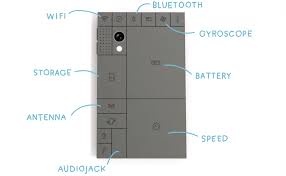 Tujuan Desain Phoneblocks
Mengurangi sampah elektronik dunia
Merakit Handphone sesuai keinginan
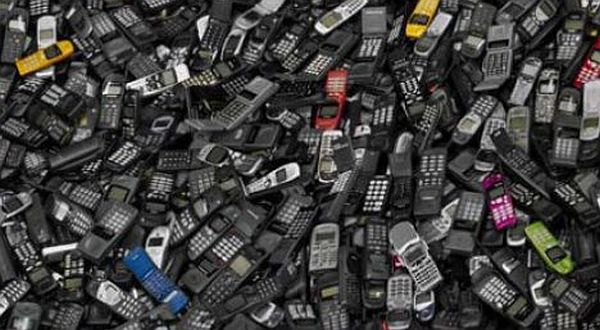 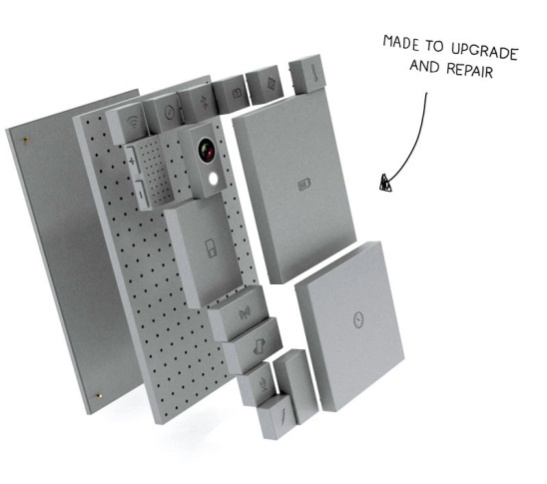 Konsep Phoneblocks
Terpusat pada bagian tengah, papan Phonebloks.
Jika ada salah satu blok tidak dapat di gunakan, misalnya ponsel semakin lambat, cukup mengganti ' prosesor ' blok
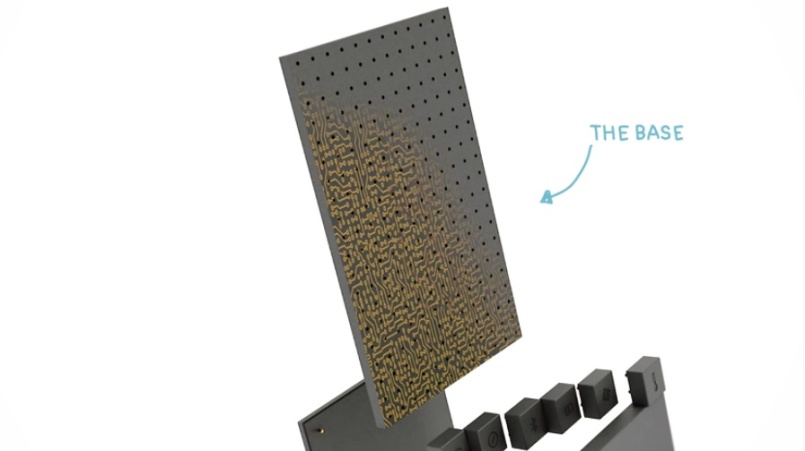 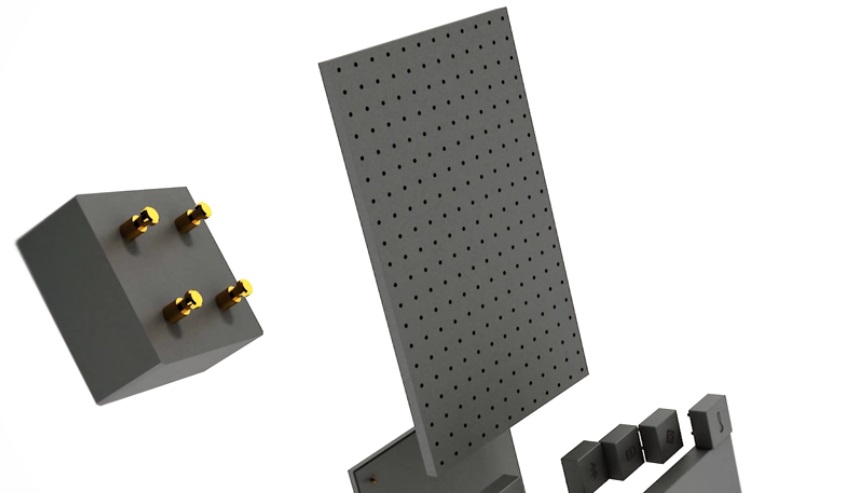 Team yang Mendesain Ponsel Phonebloks
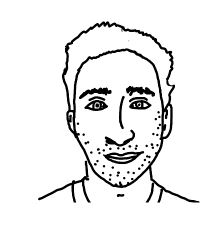 Dave, Founder of Phoneblocks in Chief
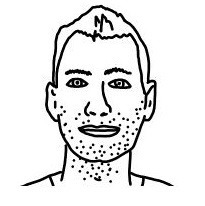 Gawin, Chief Technical Officer
Team yang Mendesain Ponsel Phonebloks (Cont.)
Tomas, Editor
Tujuan Phoneblocks
Show We Want This Phone
	Pada 29-Okt-2013, telah menyebarkan pesan ke banyak orang dalam waktu yg bersamaan dengan menggunakan thunderclap

2.    Team Up
	 Ingin bekerjasama dgn perusahaan terbaik dan    perlu mencari mitra yg memiliki visi yang sama
Tujuan Phoneblocks (Cont.)
Set Up An Online Platform
	Ingin mendirikan sebuah platform online dan dapat berbagi kemajuan pembangunan teknologi

Develop A Prototype
	Bersama dengan mitra kami dan masukan dari komunitas online, ingin mengembangkan prototipe pertama dari telepon modular ini
Marketing
Sampai saat ini, Phoneblok belum bisa dibeli. Dave berencana akan menunggu sampai calon pengguna benar-benar banyak. Dave juga sedang menantikan mitra perangkat keras untuk produksi ponsel inovatif ini.
Smartphone
Smartphone adalah telepon selular dengan mikroprosesor, memori, layar dan modem bawaan (Williams & Sawyer, 2011)
Video
http://www.youtube.com/watch?v=oDAw7vW7H0c